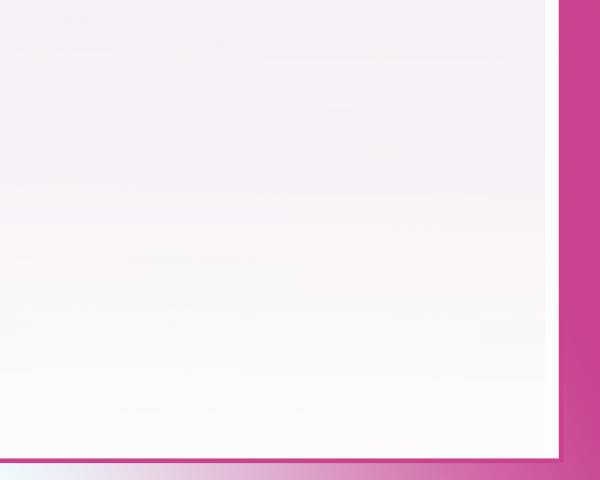 «Тимуровец  года»
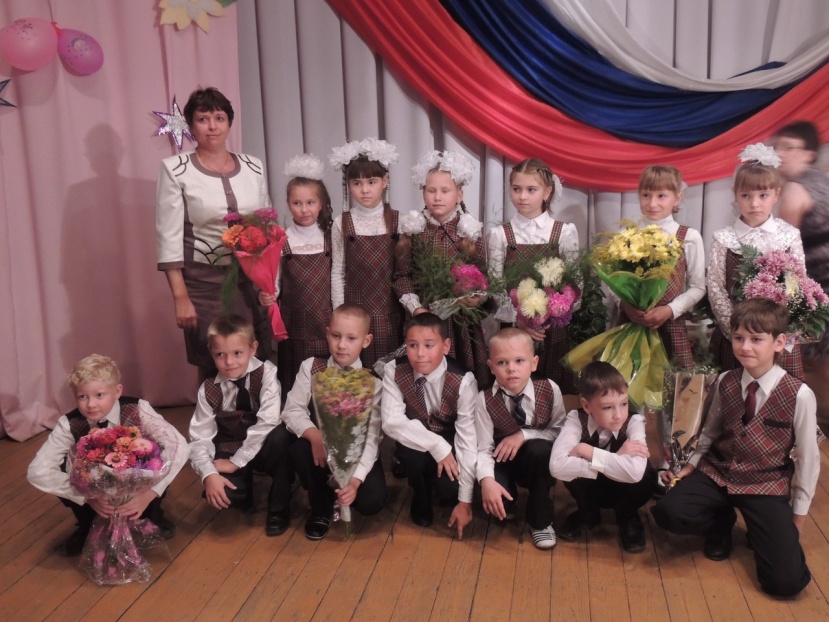 Участники конкурса 
ученики 3 «Б» класса 
МКОУ Зайковская СОШ №1
Руководитель Аксенова Т. А.
Учитель начальных классов 
Зайковской СОШ №1
Педагог д/о
ЦВР ДОУ
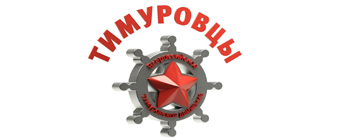 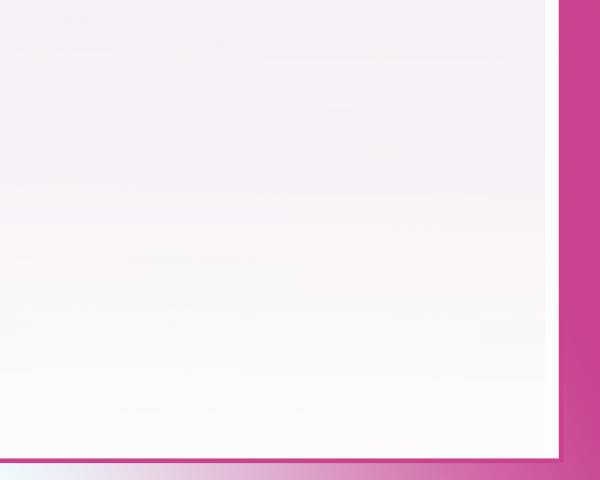 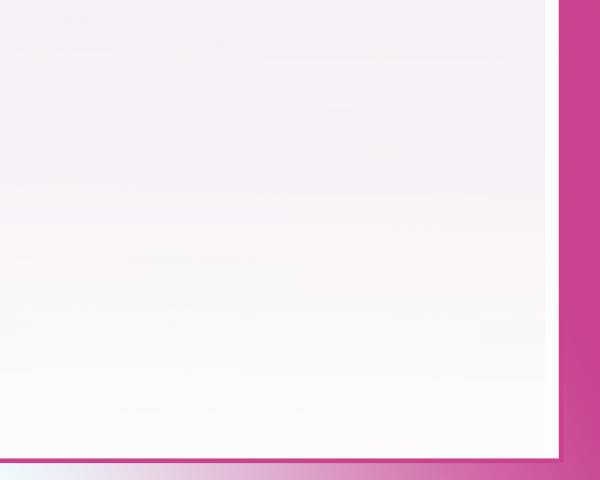 Участие
 в концертах
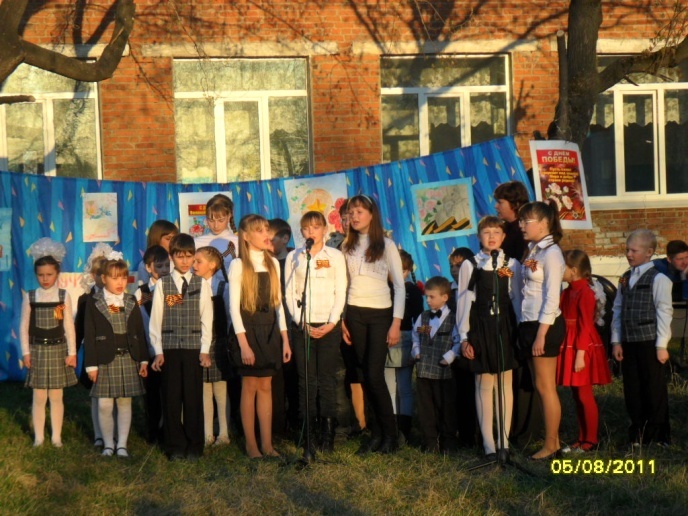 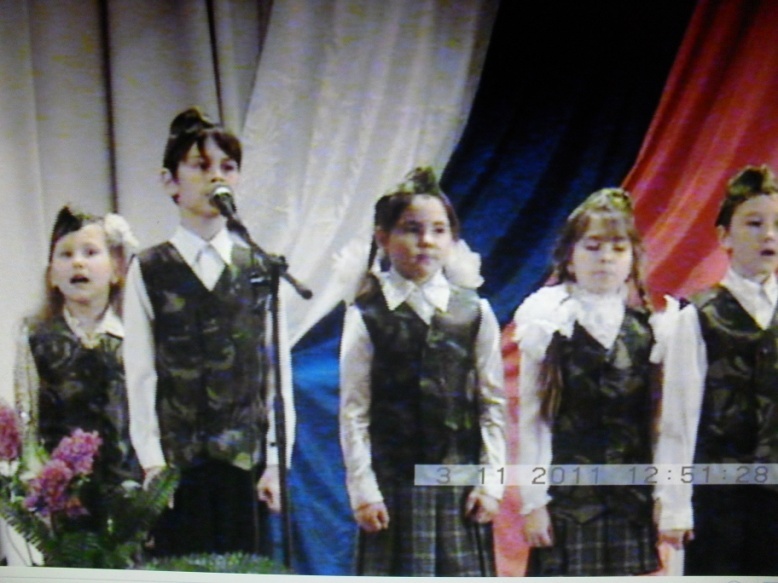 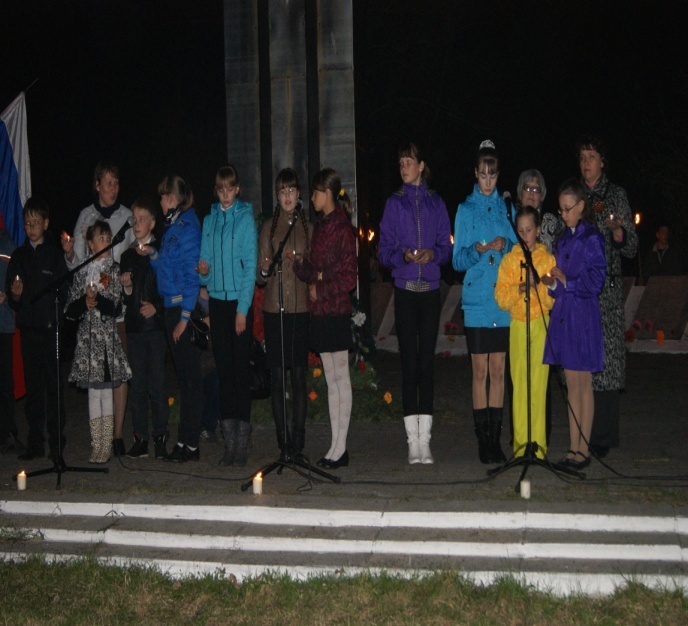 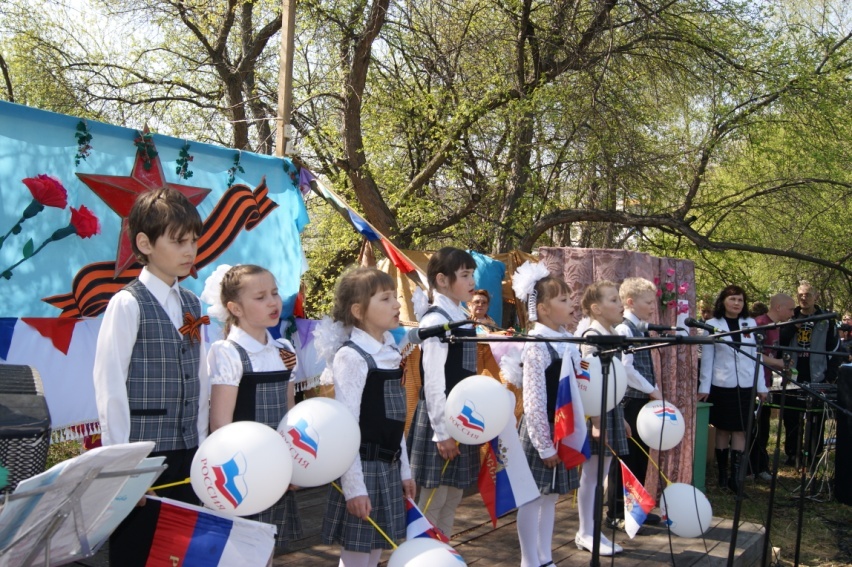 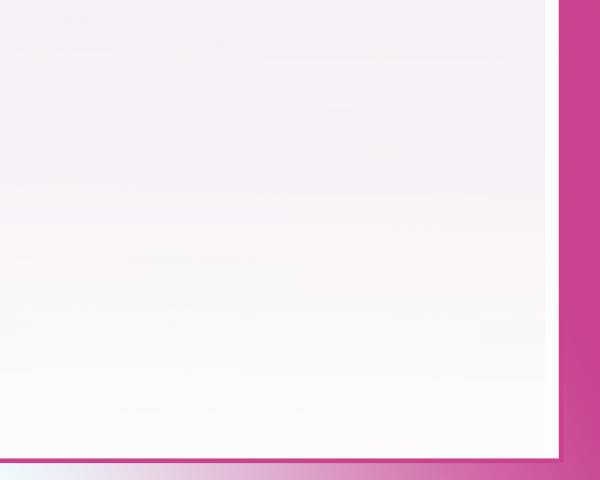 На школьном дворе было посажено 12 сосеночек. 
Все саженцы прирослись.
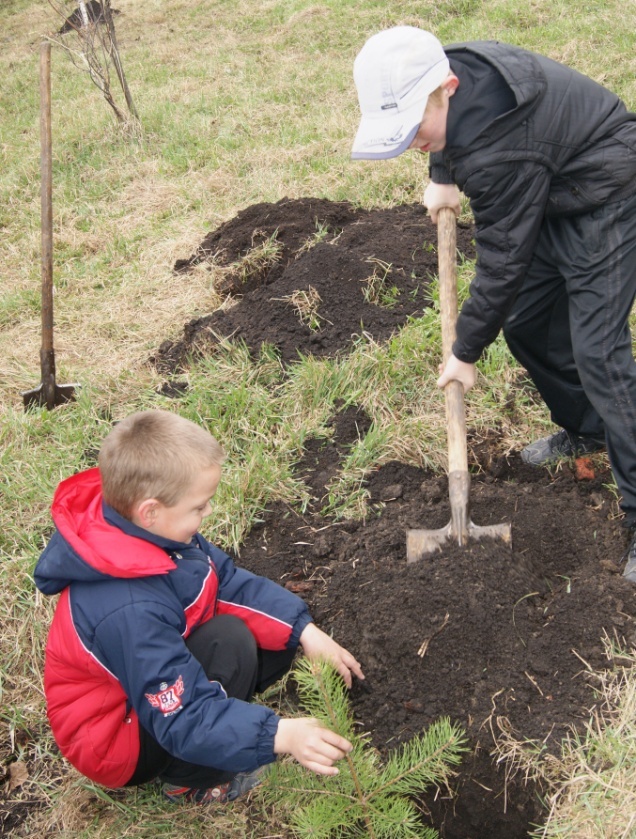 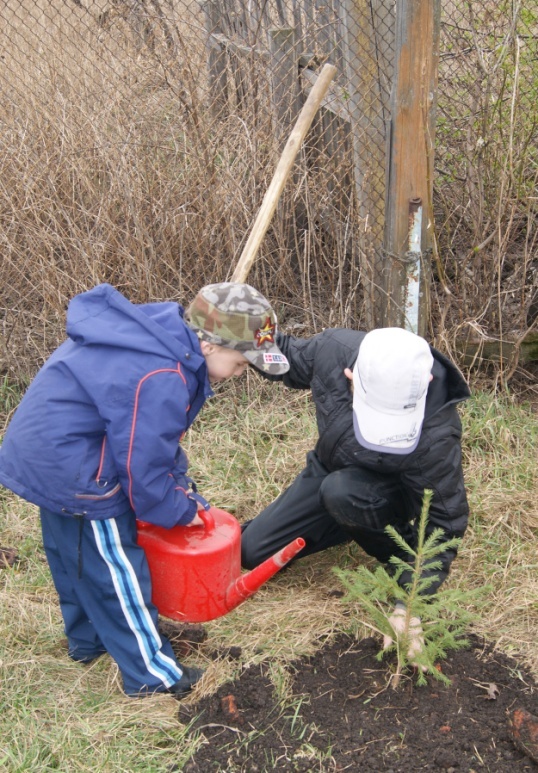 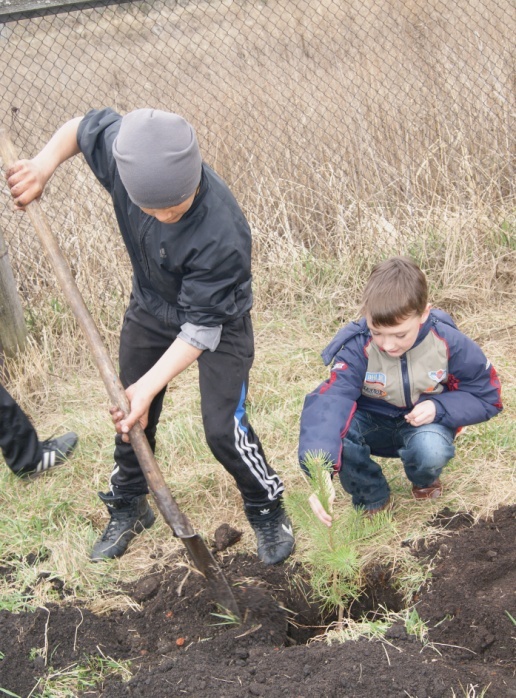 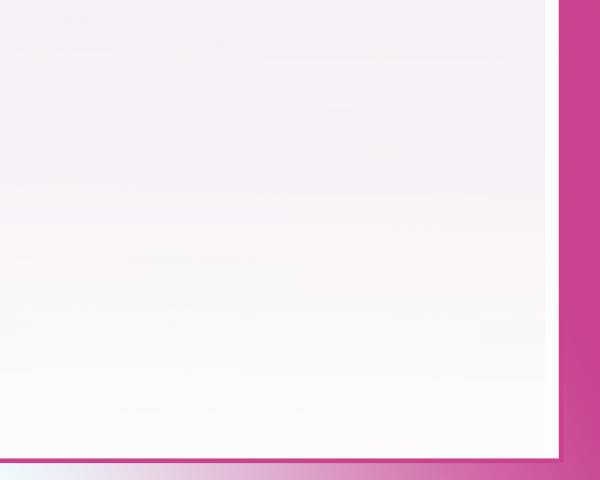 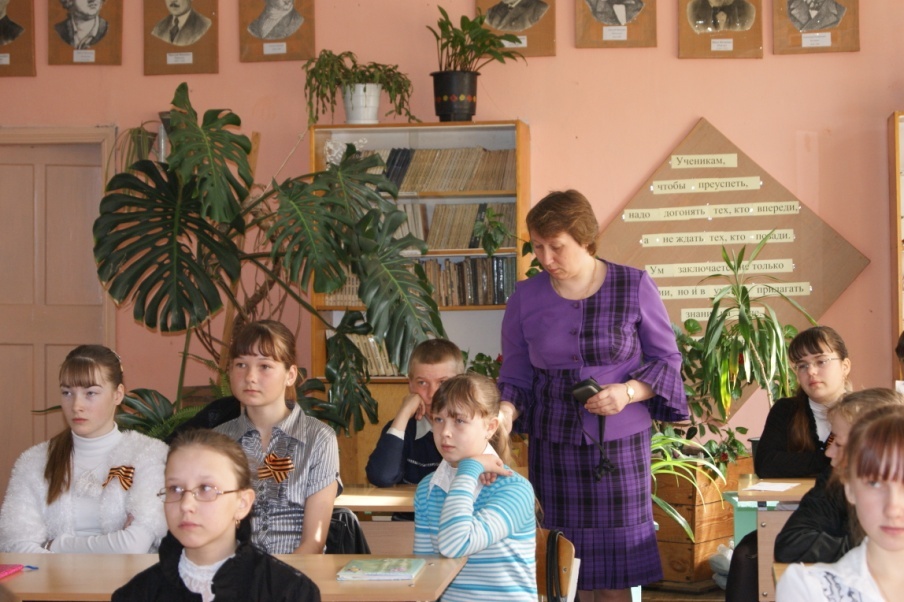 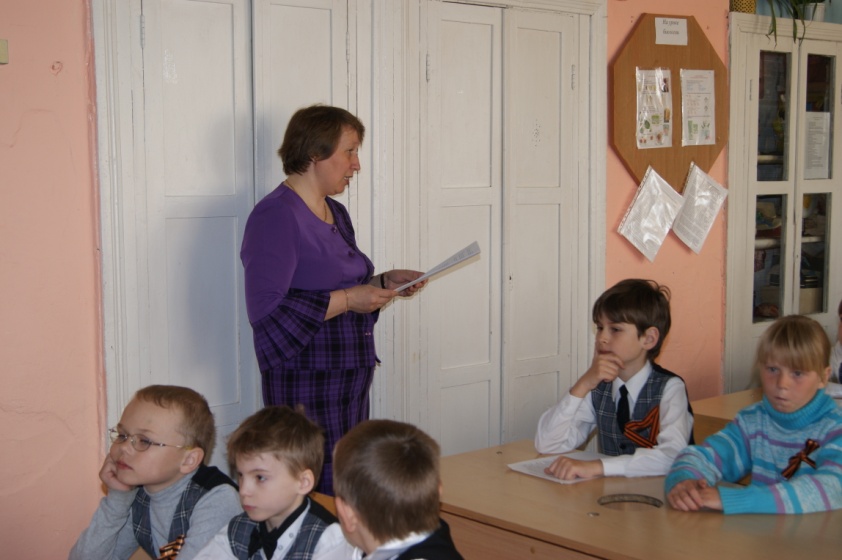 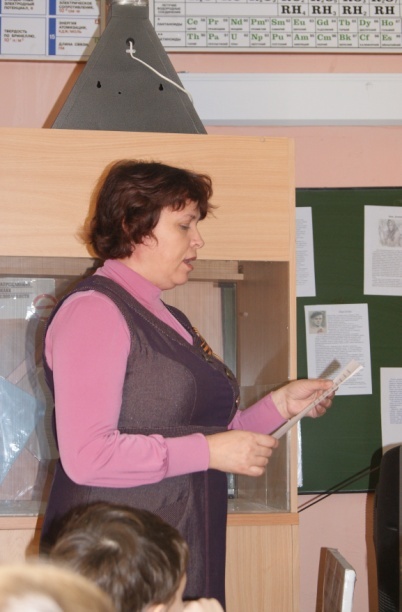 Вместе мы проводим классные часы.
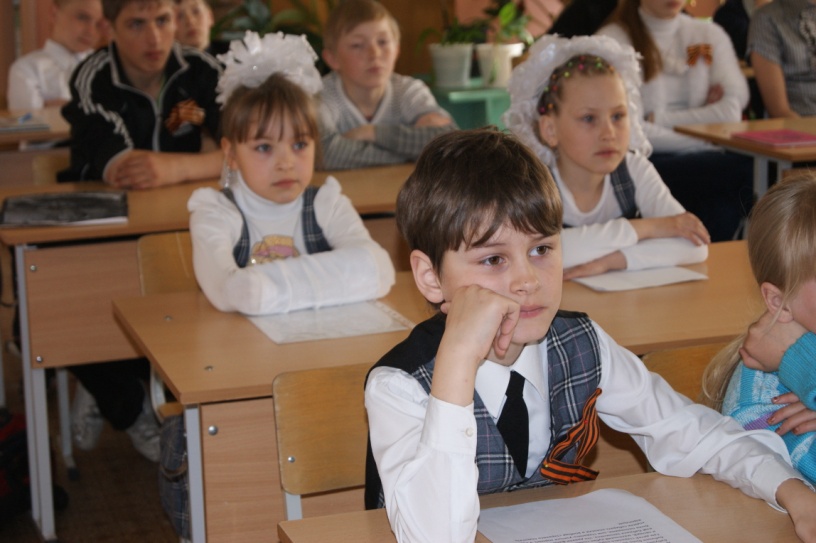 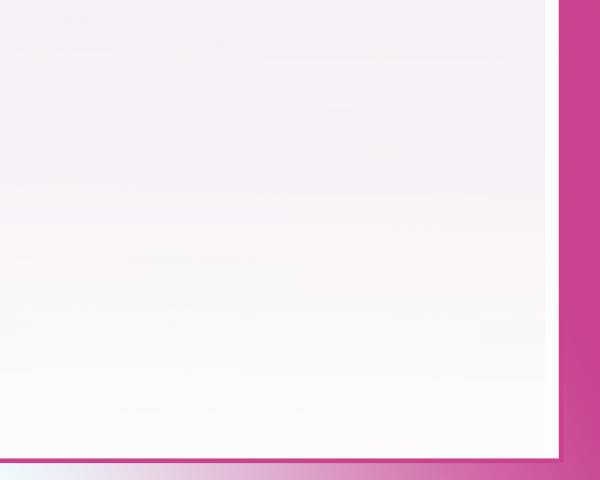 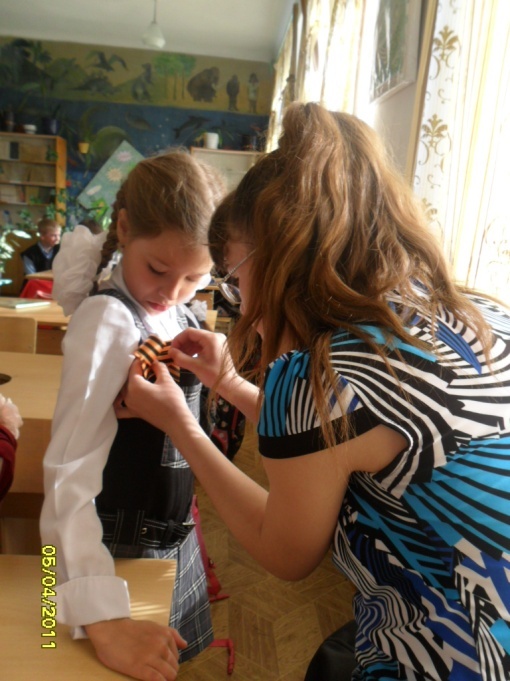 Акция: "Георгиевкая ленточка"
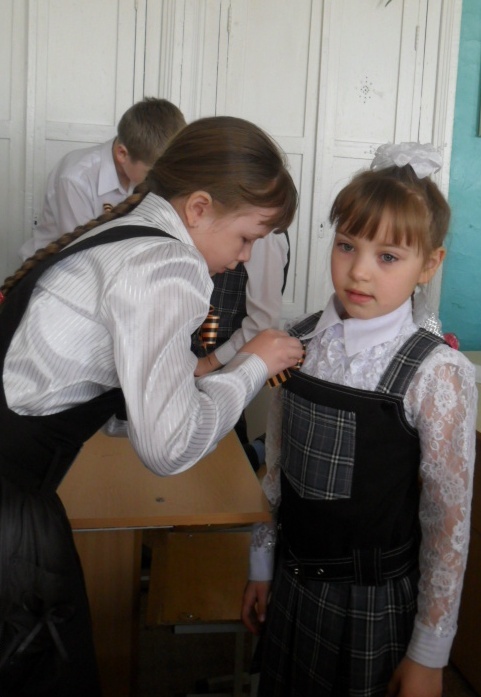 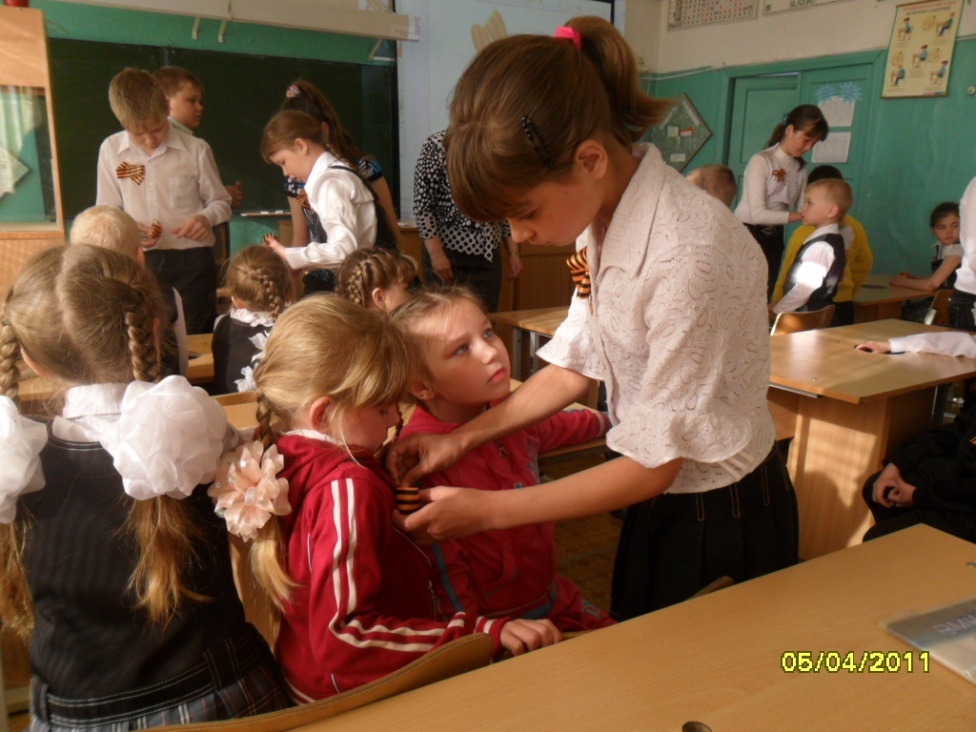 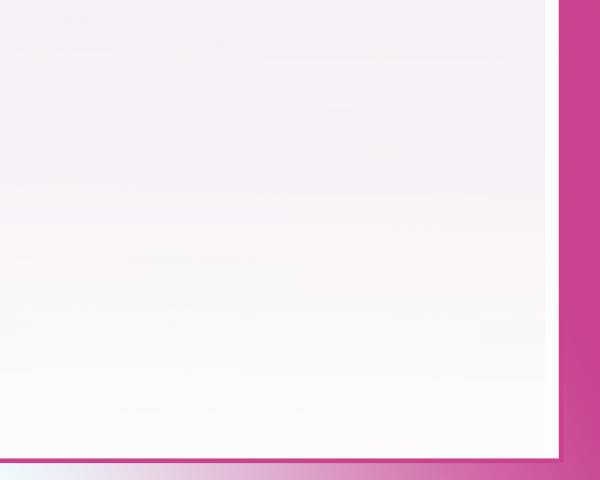 «Р А Д У Г А»
«В дела ты 
добрые вложи всё 
лучшее своей души»
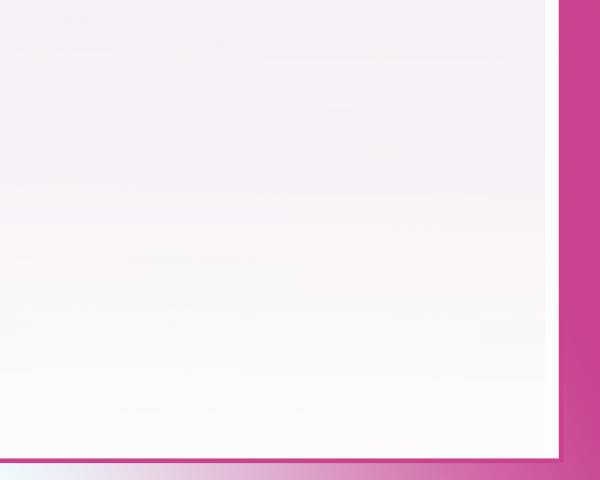 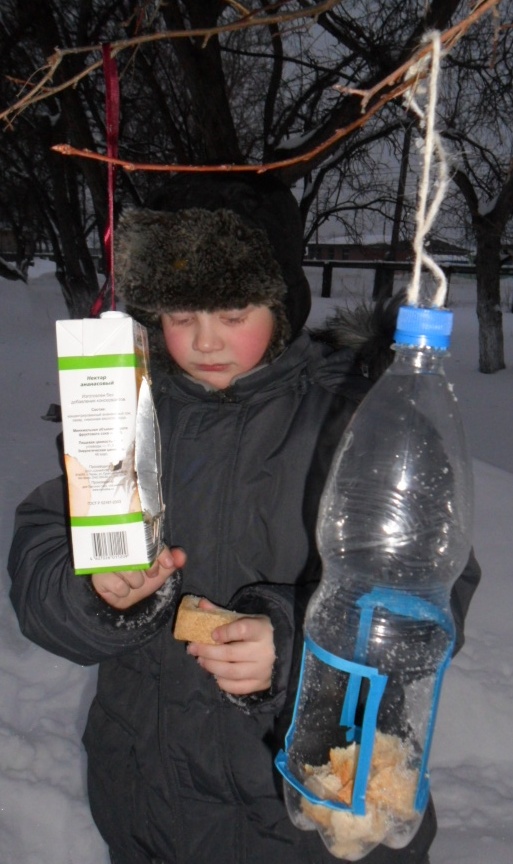 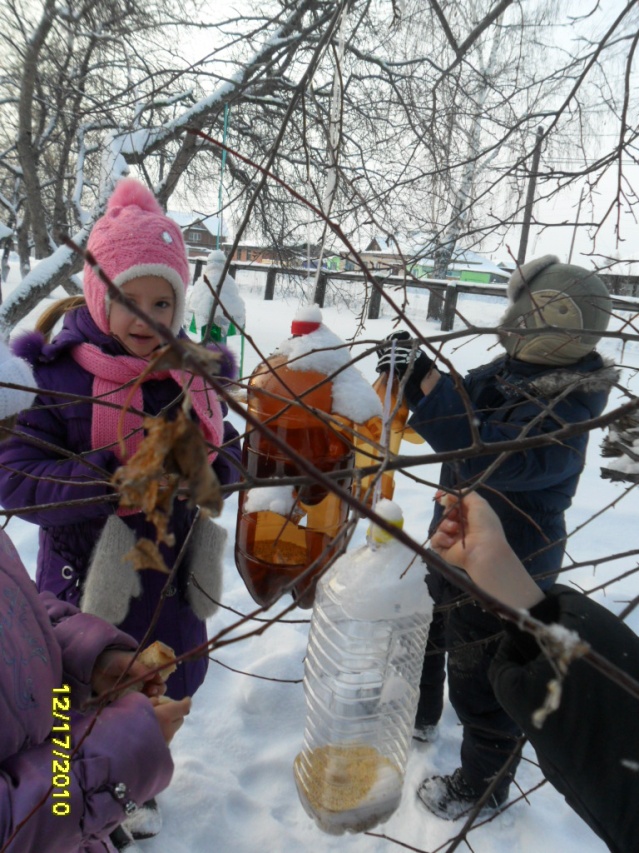 Операция «Кормушка»
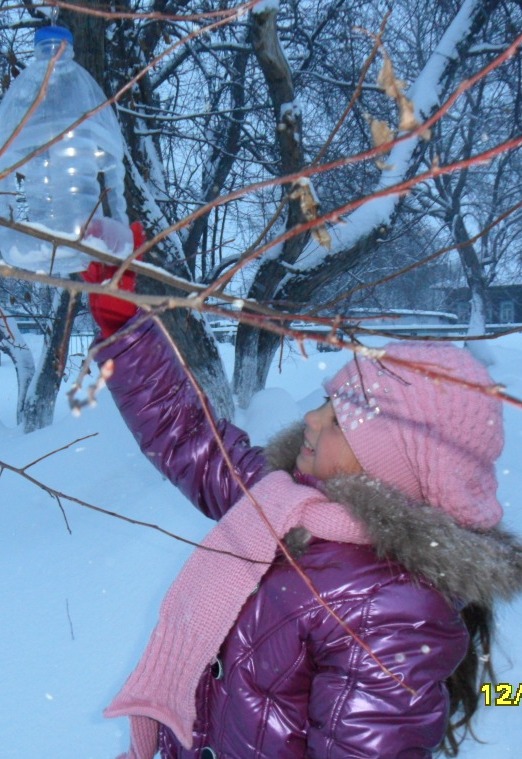 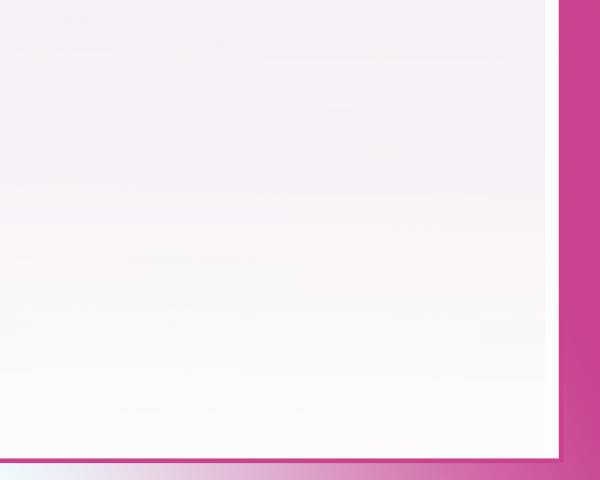 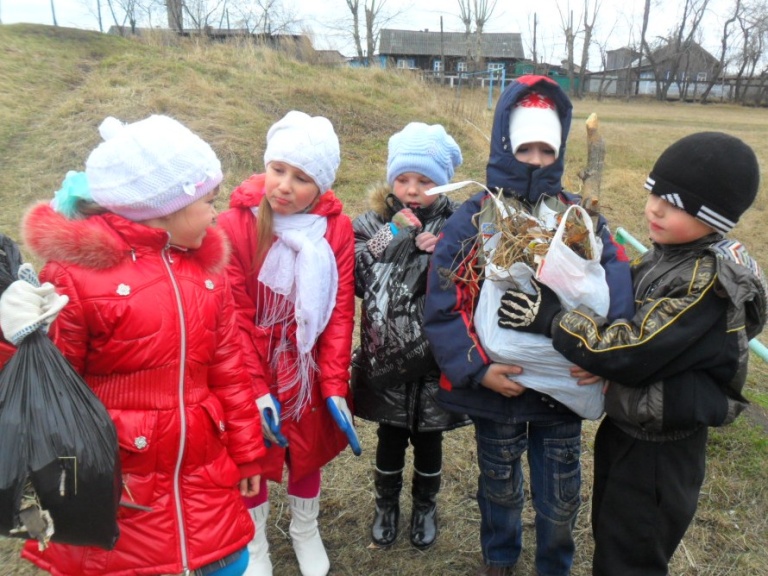 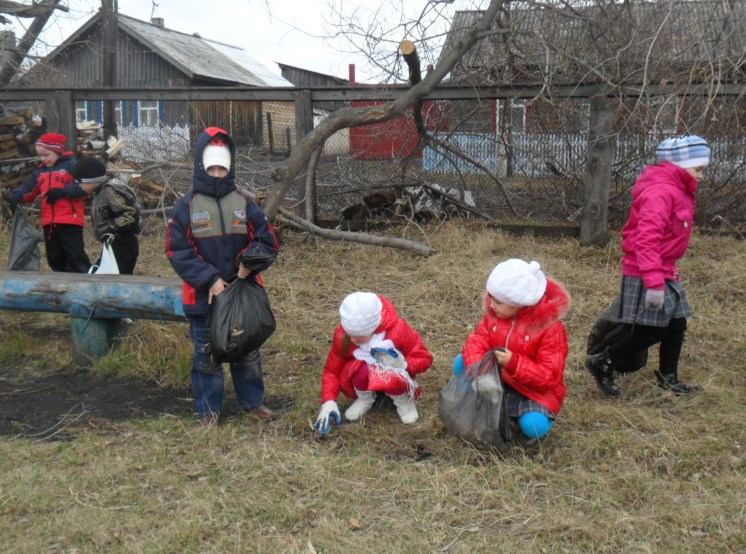 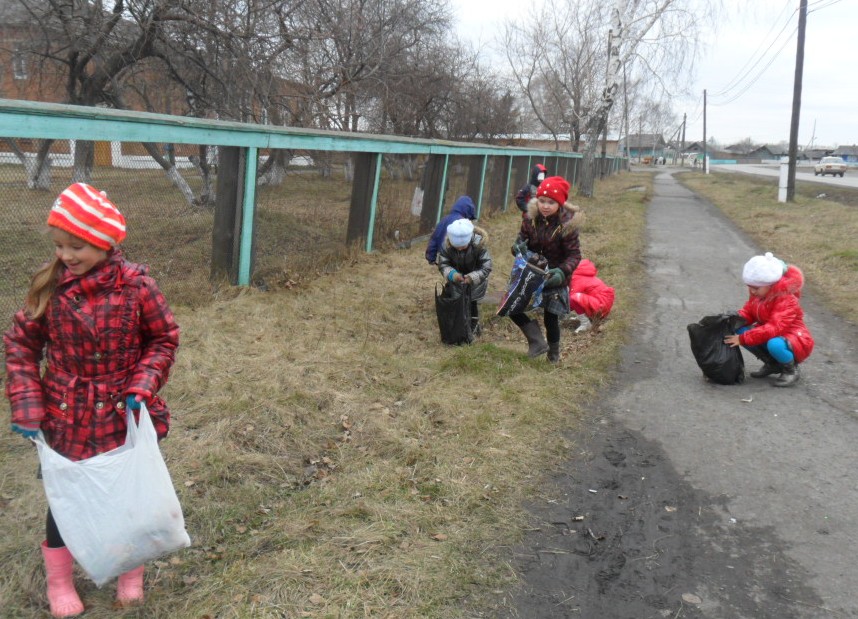 Акция:
 «Нашему поселку – любовь и заботу».
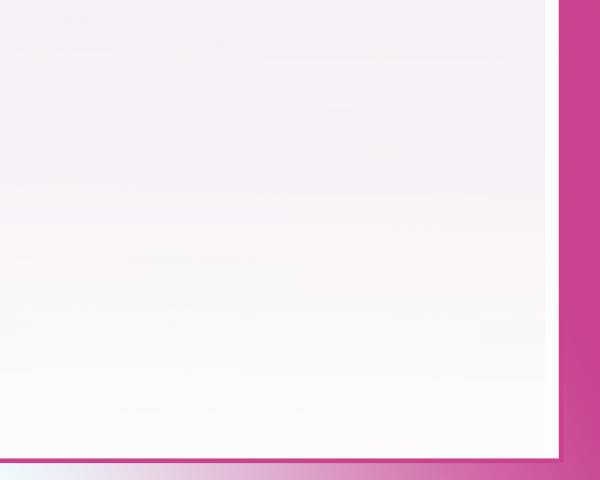 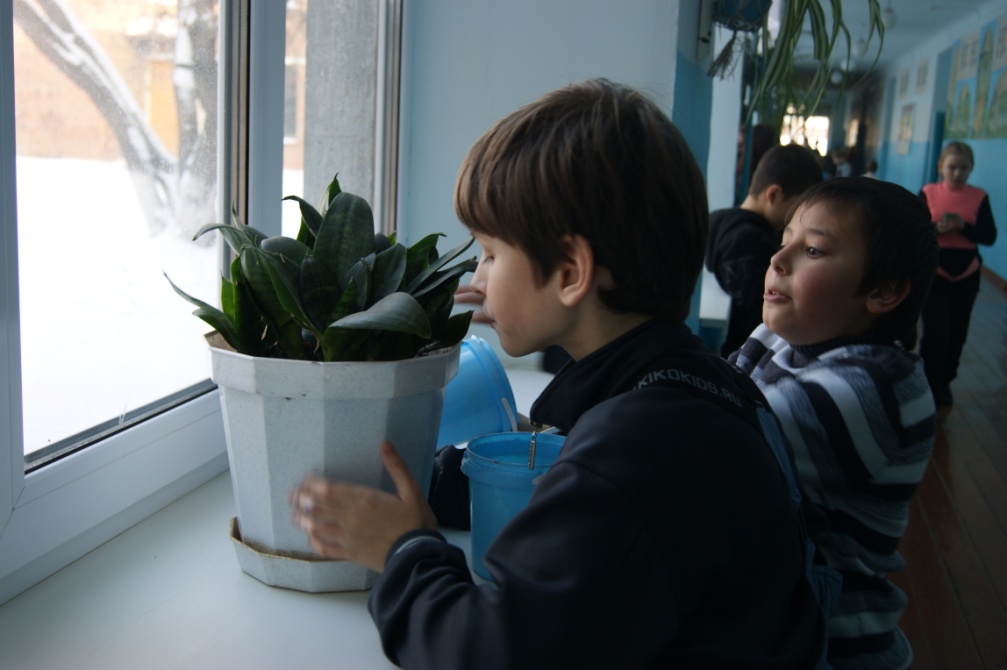 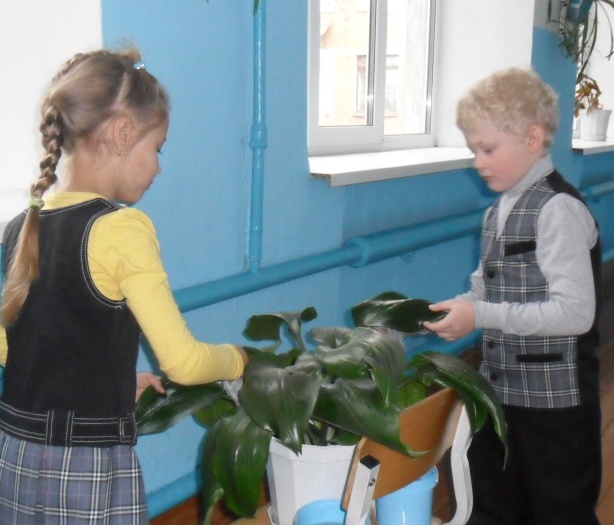 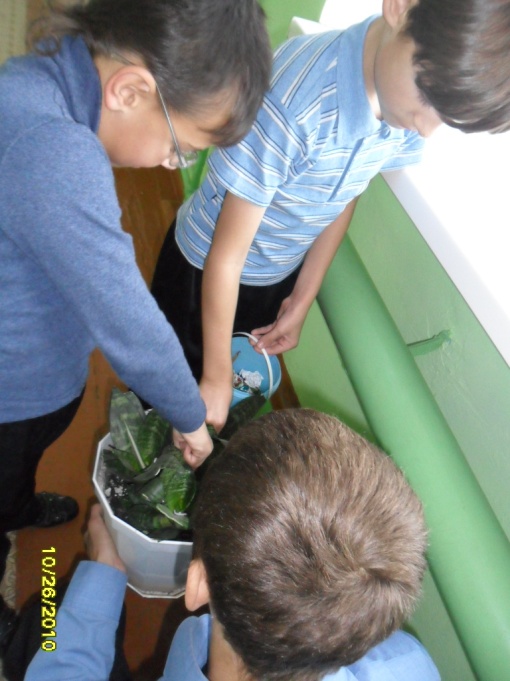 Акция:
 « Бой мусору»
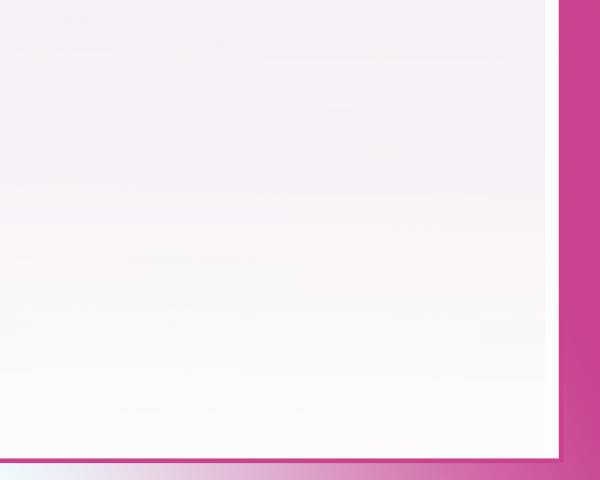 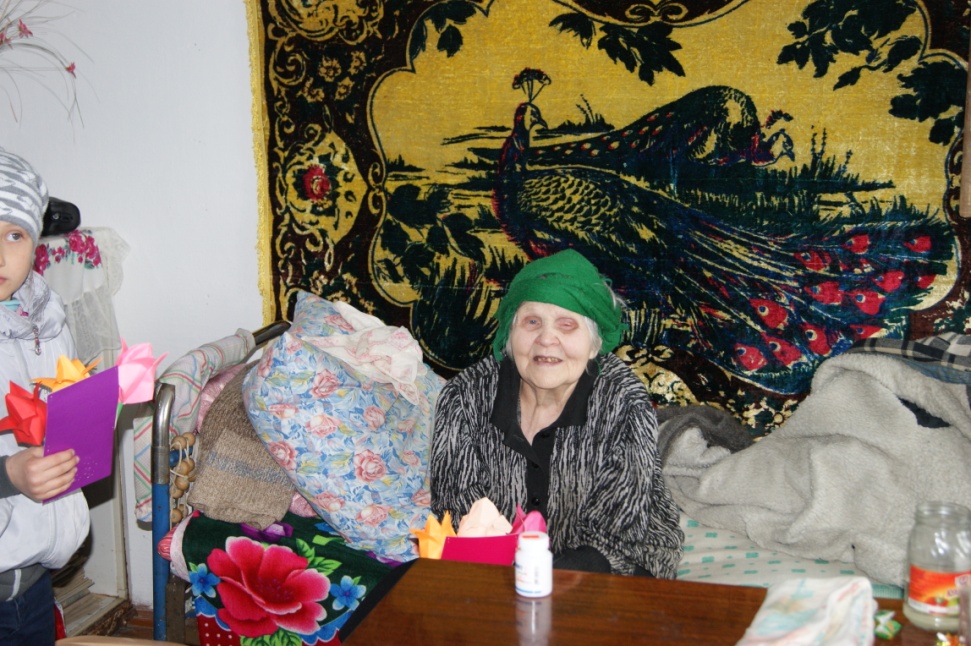 Уважение и почет 
старшим
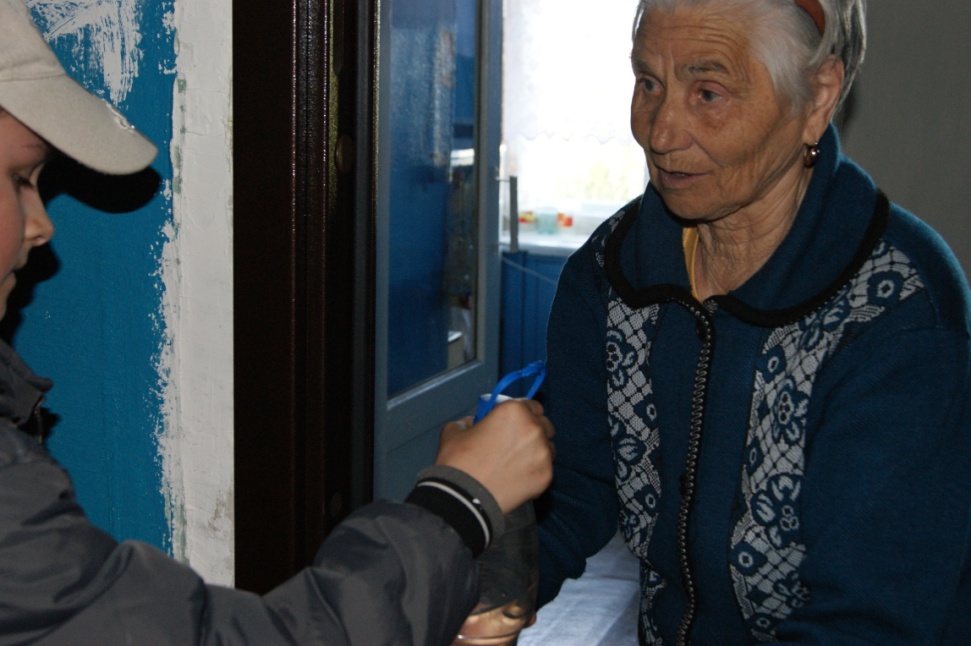 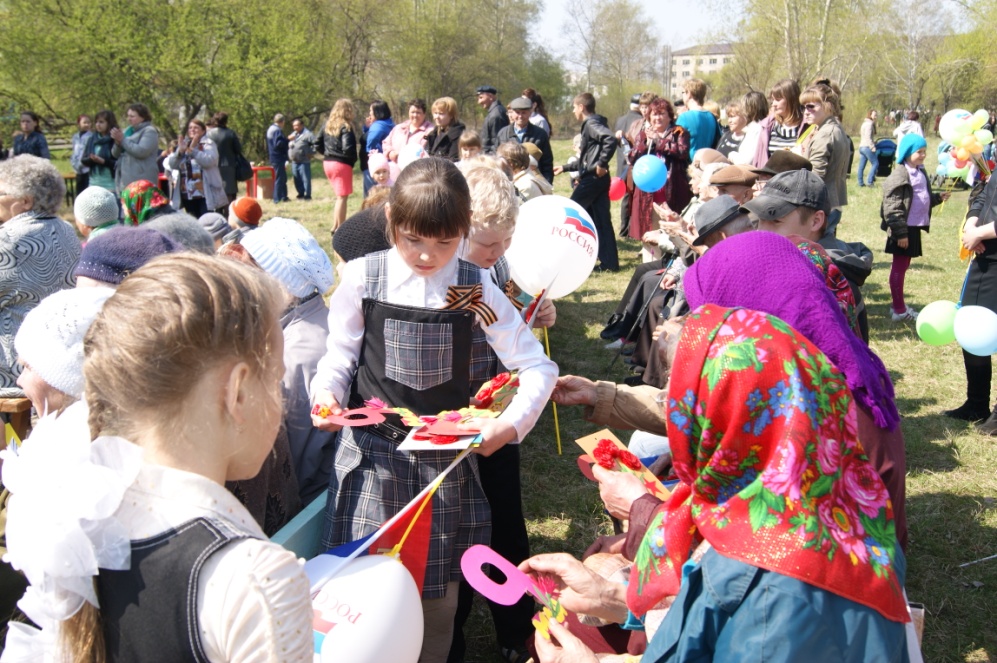 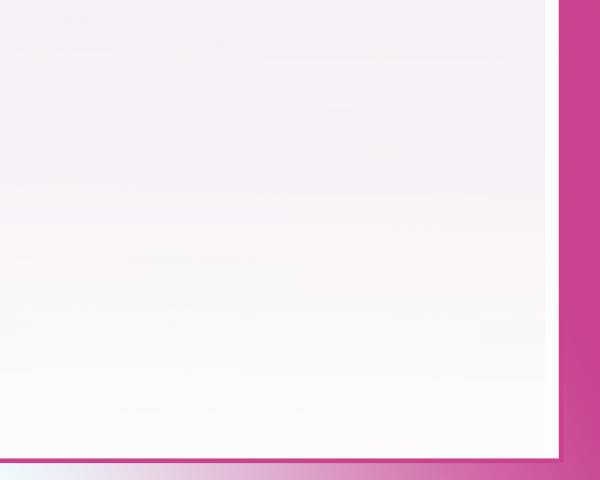 «Р А Д У Г А»
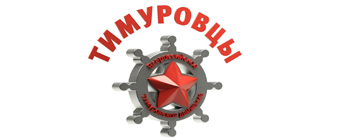